1
2
Translate/ Add text
Translate the title and  information to the community’s language by clicking into the text boxes and typing.
Feel free to edit/add copy to better fit the community’s needs. Please don’t change the font or style to maintain brand consistency across different assets.
Add your images
Head to the image bank in the next slide and follow the copy instructions there. Once you’re back here press Command + v or Ctrl + V to paste the image here. 

Move your image to cover the dotted lines. Don’t size up/down the images for legibility once printed.
The COVID-19 vaccines are safe and effective.
The COVID-19 vaccines should be free for all, no matter of status.
ABOUT THE COVID-19 VACCINE
3
Export as a JPG using Google Slides:
File → Download → JPEG Image (Current Slide)

Use the saved image in your social media profile picture

Export as a JPG using PPT:
Select slide. File  → Save As  → JPEG Image
Two doses are required to have maximum protection against COVID-19.
A small number of people may experience short term side effects.
IMAGE BANK
i
3/3
Image Selection
Choose an image that conveys the information below it.
Choose images from here by copying  and pasting into your template in the previous slide
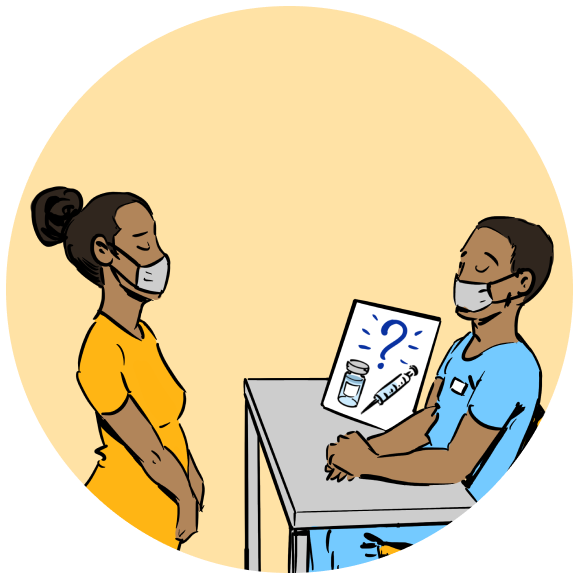 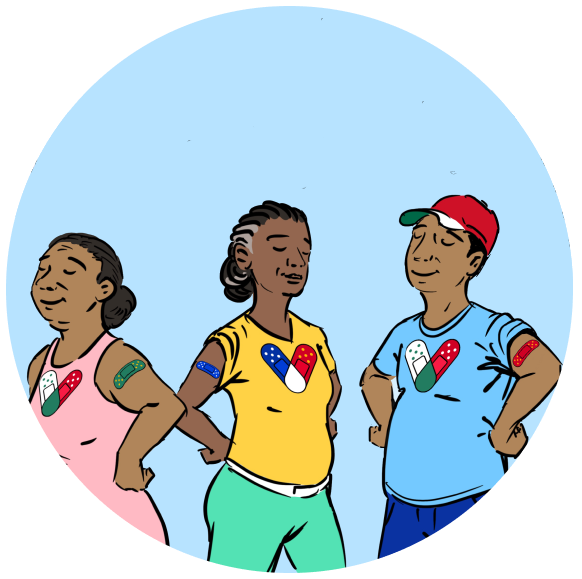 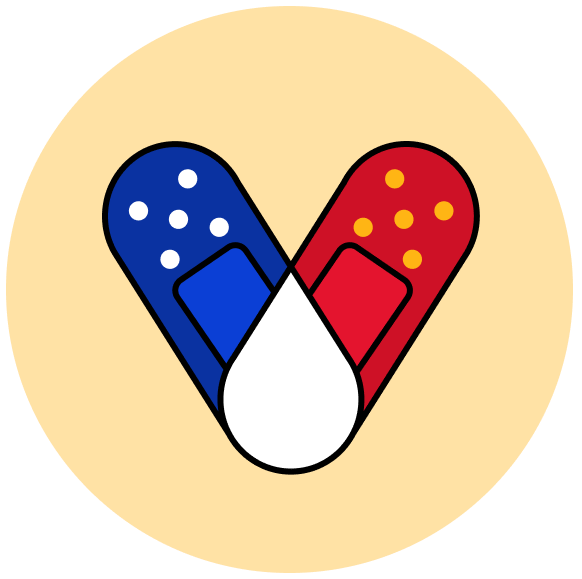 1
Copy and Paste
Click on the image you’d like to place in your template. Press Command + C or Ctrl + C to copy the image.

Please don’t delete any  images from here. This is an image bank that’s meant to remain as is for others to use.
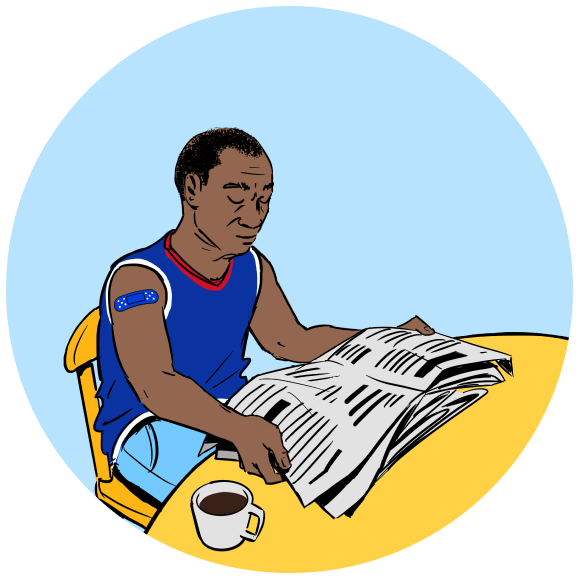 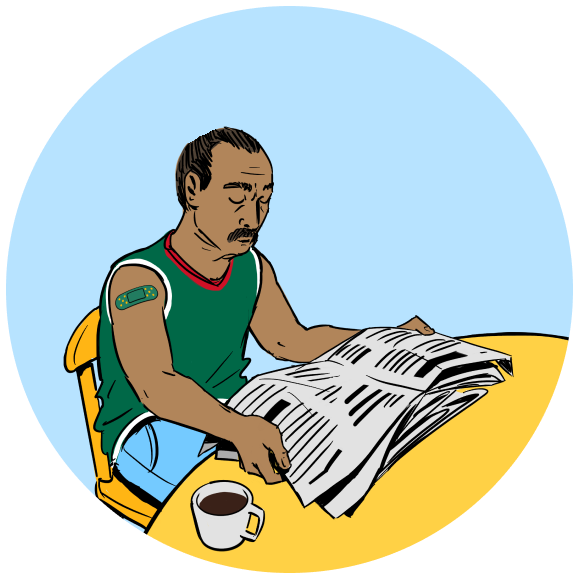 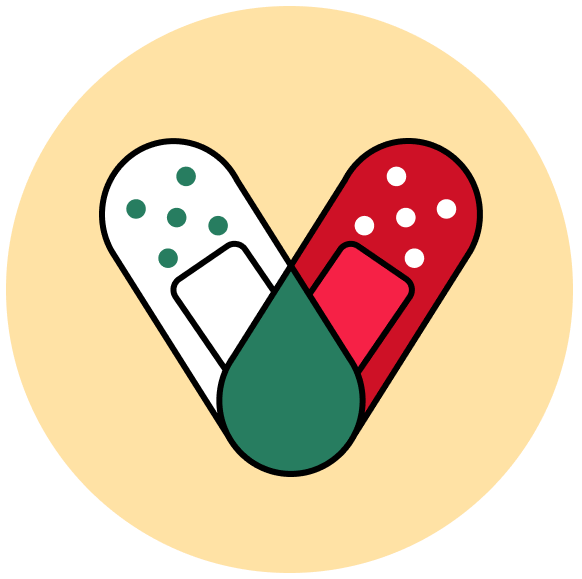 IMAGE BANK
i
2/3
Image Selection
Choose an image that conveys the information below it.
Choose images from here by copying  and pasting into your template in the previous slide
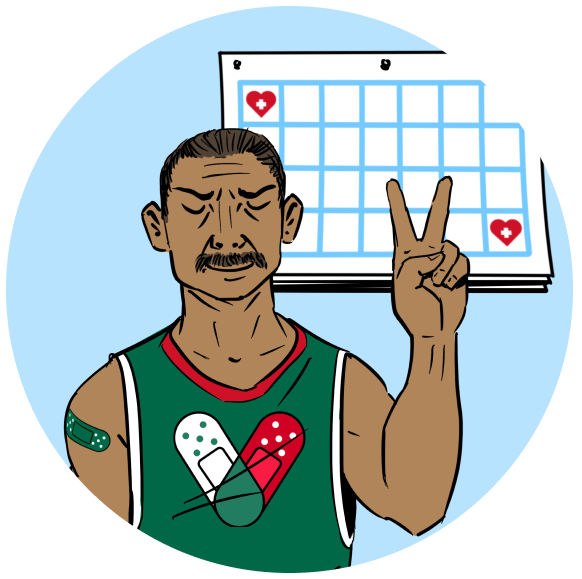 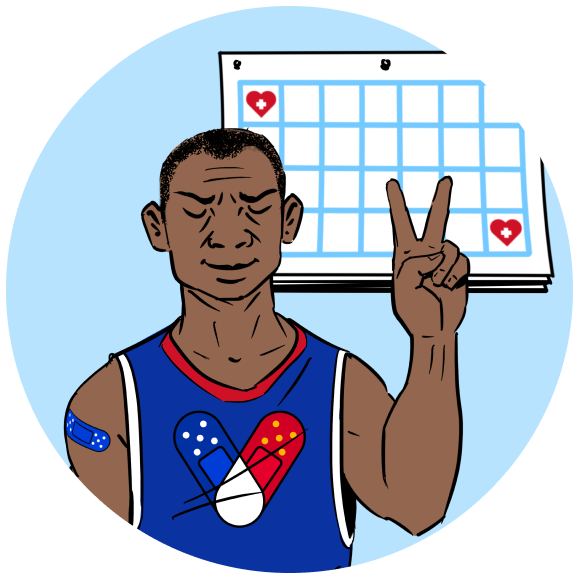 1
Copy and Paste
Click on the image you’d like to place in your template. Press Command + C or Ctrl + C to copy the image.

Please don’t delete any  images from here. This is an image bank that’s meant to remain as is for others to use.
EXAMPLEFACT SHEET
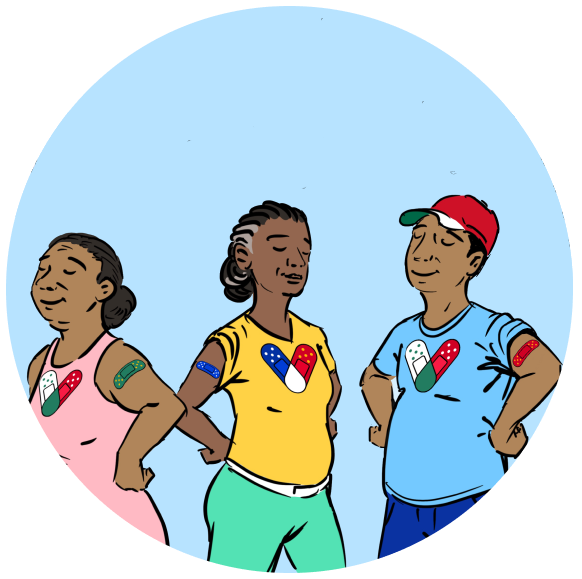 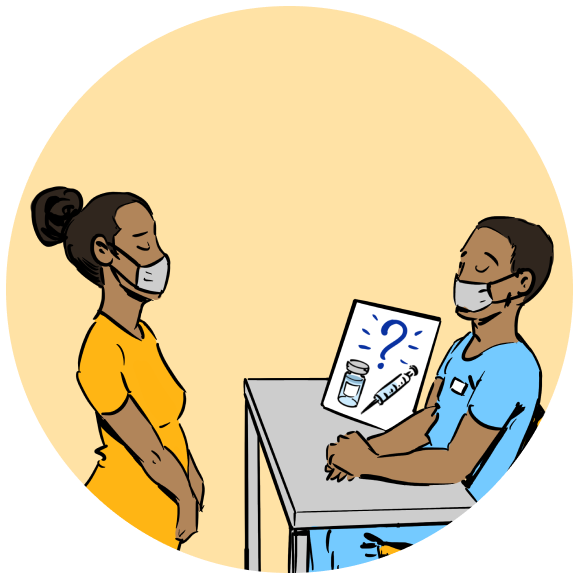 The COVID-19 vaccines are safe and effective.
The COVID-19 vaccines should be free for all no matter of status.
ABOUT THE COVID-19 VACCINE
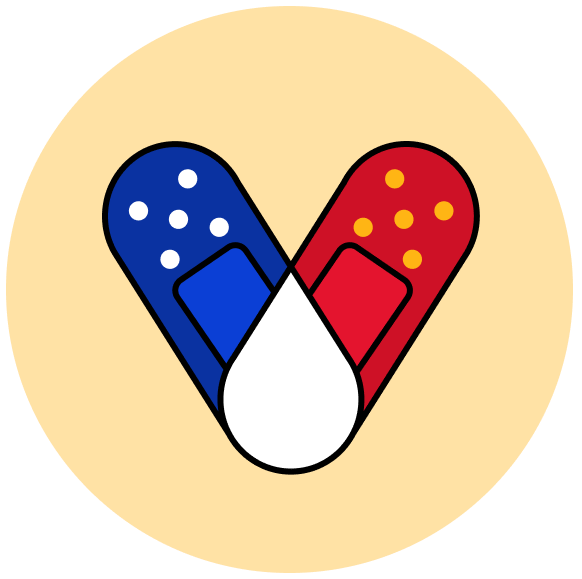 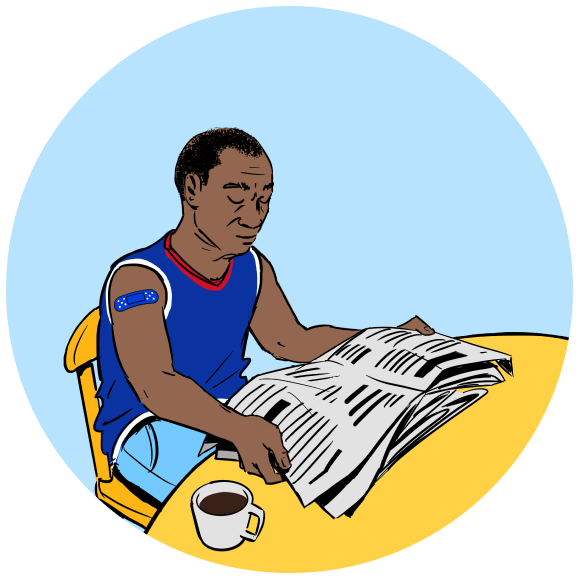 Two doses are required to have maximum protection against COVID-19.
A small number of people may experience short term side effects.